مدیریت اختلالات آریتمی ها
اختلالات ریتم فوق بطنی
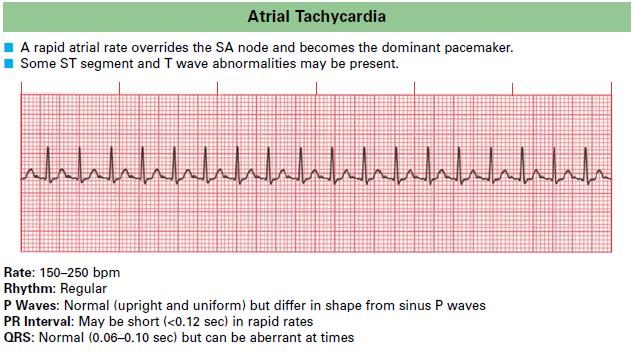 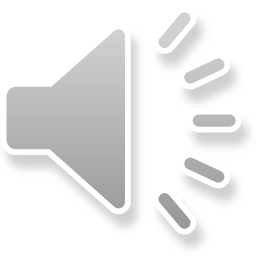 درمان و مراقبت های پرستاری
اقدامات غیر دارویی:
قرار داد دست های بیمار در آب سرد
پاشیدن آب سرد به صورت بیمار
تحریک رفلکس Gague 
انجام مانور والسالوا
ماساژ سینوس کلروتید
سرفه کردن
اقدامات دارویی:
متورال : بتا1 بلوکر و پروپرانولول : بتا1و2 بلوکر
دیلیتیازم : بلوکه کننده کانال های کلسیمی قلب
Paroxysmal Atrial Tachycardia
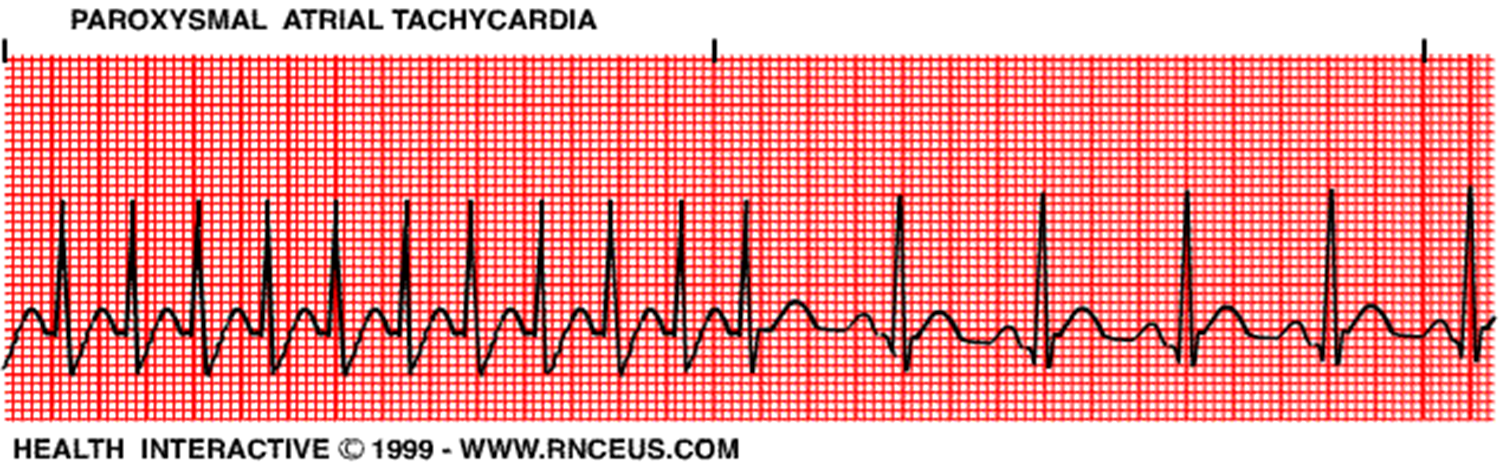 خصوصیات PAT 
شروع وختم ناگهانی دارد
محو شدن موج P (ادغام شدن در موج T کمپلکس قبلی)
اگرموج P دیده شود شکل آن و فاصله PR متفاوت از ریتم سینوسی است
ریت بیش از 200 ضربه در دقیقه
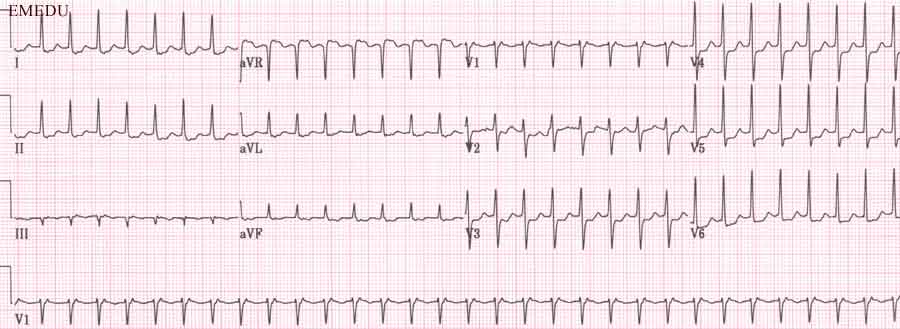 دارودرمانی
ادنوزین
مکانیزم اثر : کاهش سرعت هدایت از گره AV
                 بلوکه کرده مسیرهای فرعی هدایت
                 گشاد کردن عروق کرونری نرمال

روش استفاده دارو: داخل وریدی , ویال های 6-3 میلیگرمی
 6 میلیگرم تزریق سریع داخل وریدی
Amiodaron
Stat  :   150mg/30 min

6 hour : 1mg/min : 360mg/100cc
            16 d/min
18 hour : 0/5mg/min : 540 mg/100cc
             6 d/min
Verapamil
بلوکننده کانال های کلسیمی

شکل های دارو: آمپول 5 میلیگرمی
روش تزریق:10-5 میلیگرم رقیق شده داخل وریدی طی دو دقیقه
 خوراکی: 240-320 میلیگرم روزانه در 4-3 دوز
Atrial Fibrilation
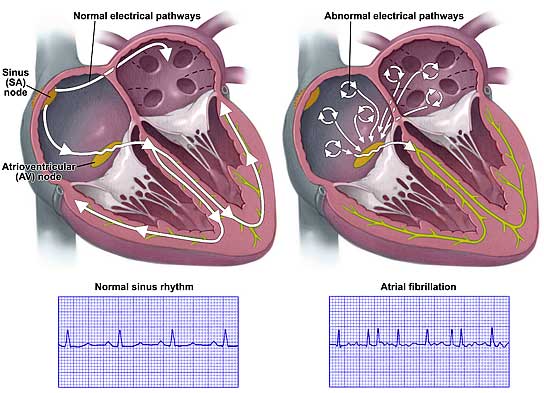 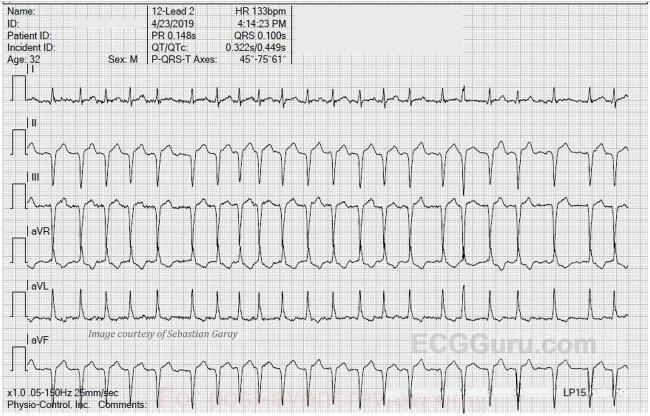 TREATMENT APPROACHES
درمانهای دارویی:
آمیودارون : بر اساس پروتوکلی که قبلا" بطور کامل توضیح داده شد
دیگوکسین: دیژیتالیزه کردن بیمار
درمانهای ضد انعقادی : هپارین و وارفارین
Ventricular Tachycardia
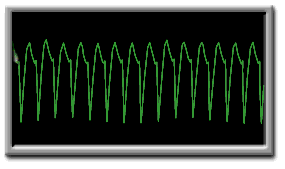 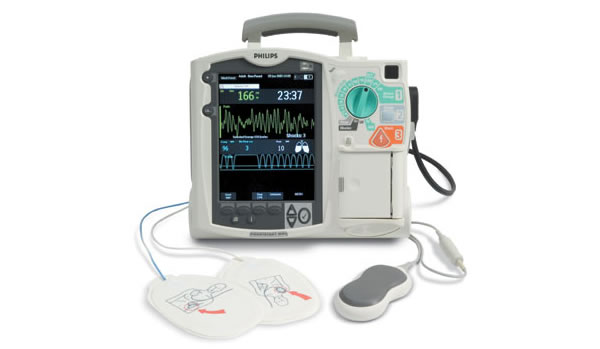 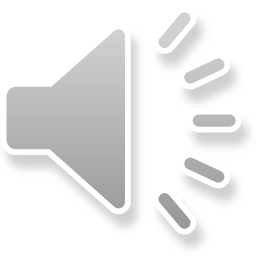 درمان تاکیکاردی بطنی
درمان اورژانسی است 
اقدامات اولیه :
الکتروشوک کاردیوورژن یا دفیبریلاتوربا انرژی ابتدایی 100 ژول
داروهای ضدآریتمی شامل لیدوکائین ، پروکائین آمید و آمیودارون
اختلالات ریتم شایع و انتخاب نوع تخلیه الکتریکی
روش کاردیوورژن:
تاکیکاردی حمله ای دهلیزی : 50-25 ژول
فیبریلاسیون دهلیزی حاد و حمله ای 100 ژول
تاکیکاردی بطنی با لمس محسوس نبض کاروتید 100-50 ژول
روش دفیبریلاسیون:
تاکیکاردی بطنی بدون نبض کاروتید ابتدا 100 ژول و در صورت عدم پاسخ 200 ژول